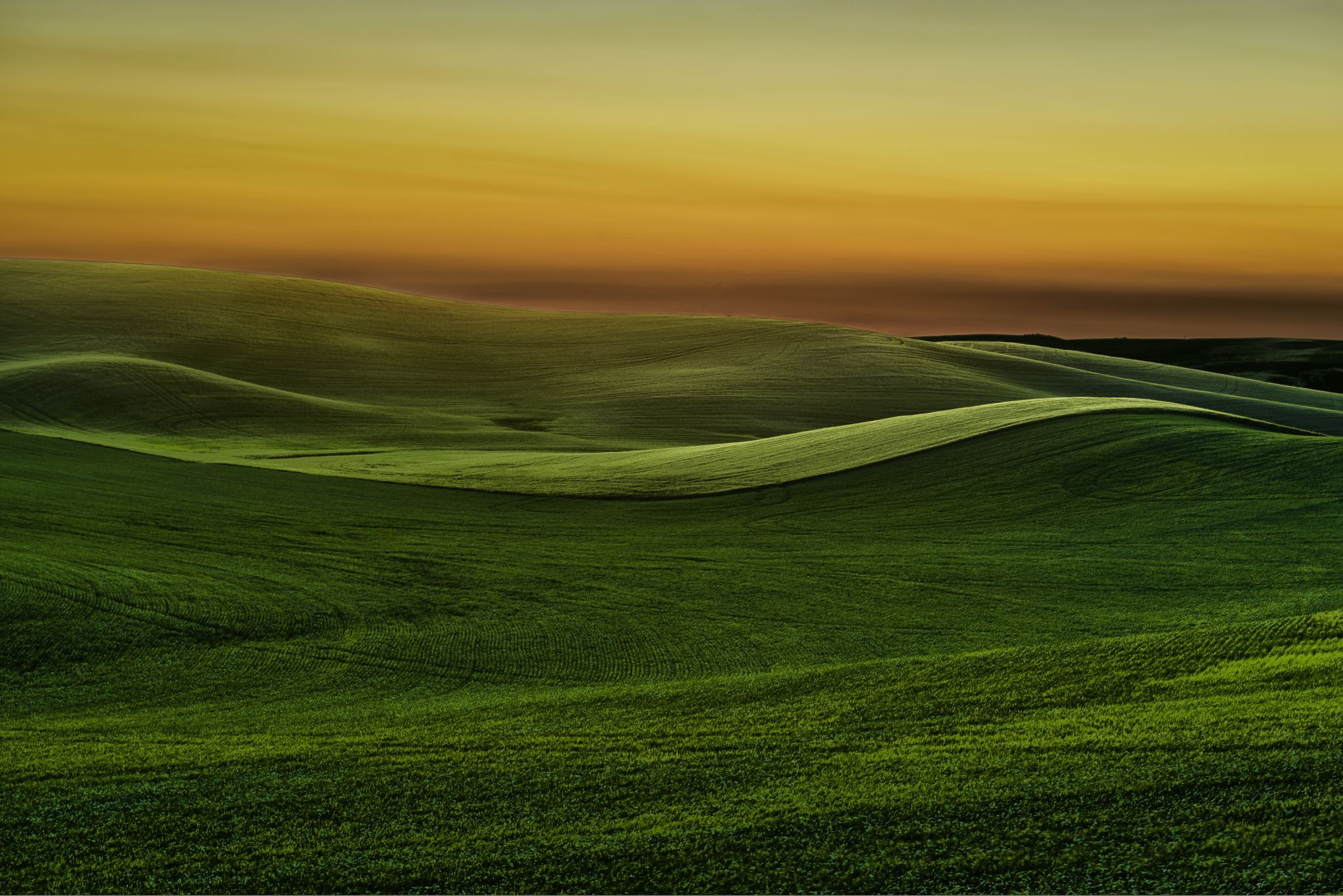 CLAIMING YOUR CANAAN-PART ONE-THIS LAND IS OUR LAND
JOSHUA 1:1-18
I. THE CALL FROM GOD
A CALL TO CLAIM THE LAND (Joshua 1:1-4)
“After the death of Moses, the servant of the Lord, the Lord said to Joshua, son of Nun, Moses’ aide: 
“Moses my servant is dead. Now then, you and all these people, get ready to cross the Jordan River into the land I am about to give to them – to the Isrealites. I will give you every place you set your foot, as I promised Moses. Your territory will extend from the desert to Lebanon, and from the great river, the Euphrates – all the Hittite country – to the Mediterranean Sea in the West.”
I. THE CALL FROM GOD
B) A CALL TO HAVE CONFIDENCE     IN THE LORD (Joshua 1:5)
“No one will be able to stand against you all the days of your life. As I was with Moses, so I will be with you; I will never leave you nor forsake you.”
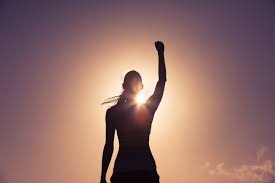 I. THE CALL FROM GOD
C) A CALL TO CARRY OUT THE LAW (Joshua 1:7-8)
“Be strong and very courageous. Be careful to obey all the law my servant Moses gave you; do not turn from it to the right or to the left. That you may be successful wherever you go. 
Keep this Book of the Law always on your lips; meditate on it day and night, so that you may be careful to do everything written in it. Then you will be prosperous and successful.”
I. THE CALL FROM GOD
“Therefore my brothers and sisters, stand firm. Let nothing move you. Always give yourselves fully to the work of the Lord, because you know that your labour in the Lord is not in vain.”
1 Corinthians 15:58
D) A CALL TO COURAGE IN LEADERSHIP (Joshua 1:9)
“Have I not commanded you? Be strong and courageous. Do not be afraid; do not be discouraged, for the Lord your God will be with you wherever you go.”
ii. The challenge from joshua
A CHALLENGE TO READINESS
“The Israelites ate manna forty years, until they came to a land that was settled; they ate manna until they reached the border of Canaan.”
Exodus 16:35
ii. The challenge from joshua
B) A CHALLENGE TO RESPONSIBILITY

BE SPIRITUALLY MINDED; 
NOT MATERIAL MINDED!
III. THE COMMITMENT FROM THE PEOPLE
LIFE OF SURRENDER
LIFE OF SUBMISSION
LIFE OF SEPARATION
WHAT IS IT GOING TO TAKE TO GET YOU INTO CANAAN TODAY?